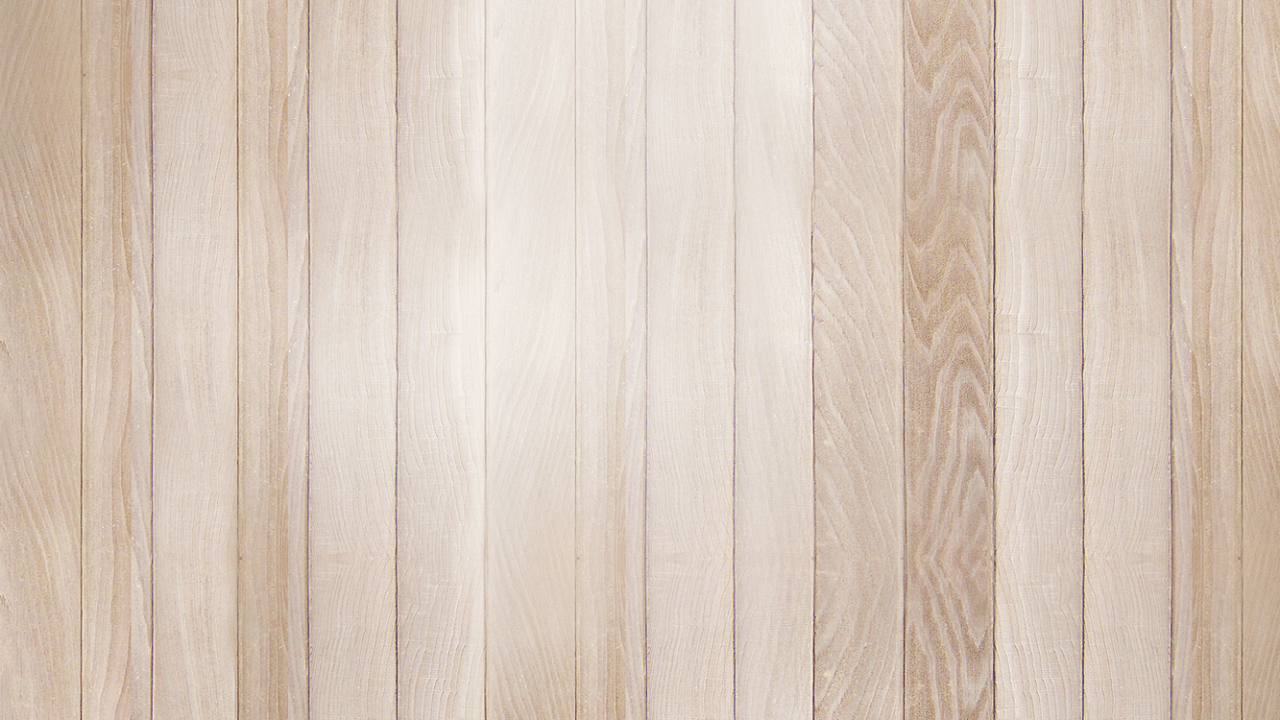 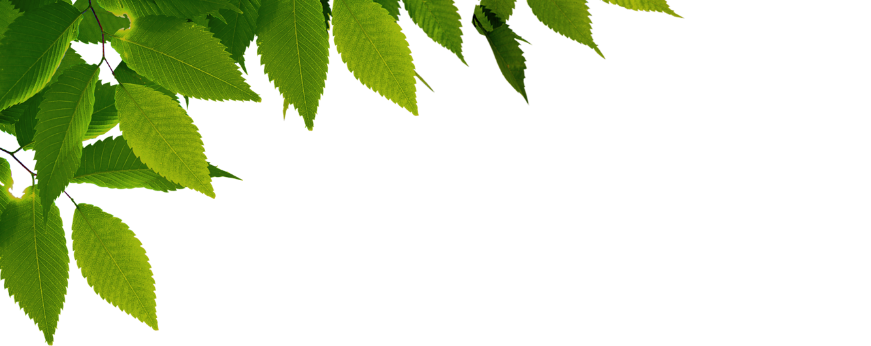 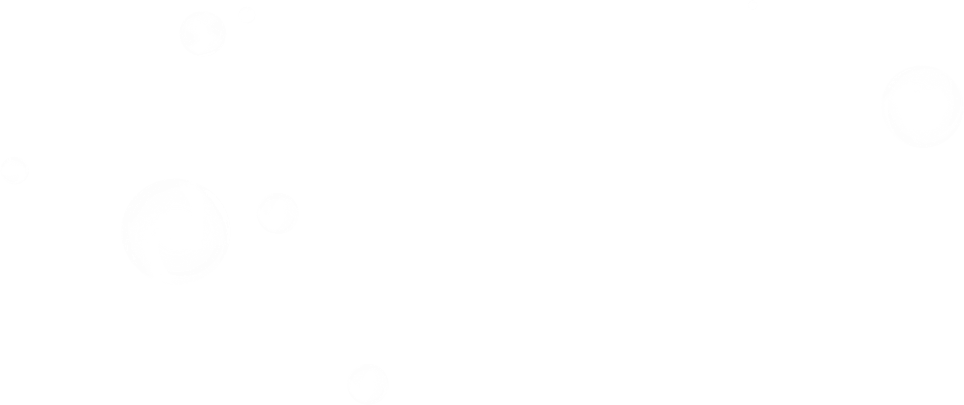 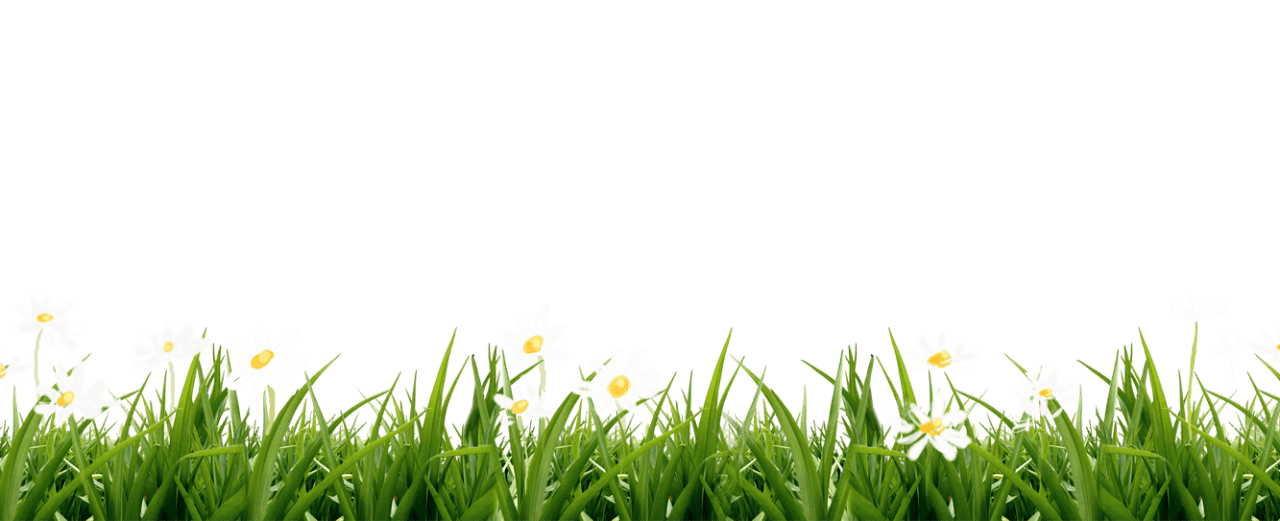 木纹木板绿叶小雏菊PPT模板
此处添加副标题
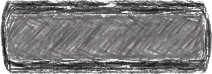 目  录
单击此处添加标题单击此处添加标题
1
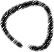 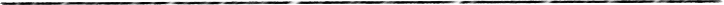 单击此处添加标题单击此处添加标题
2
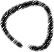 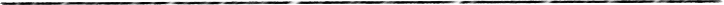 单击此处添加标题单击此处添加标题
3
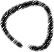 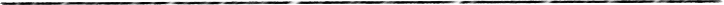 单击此处添加标题单击此处添加标题
4
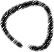 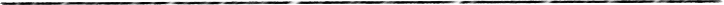 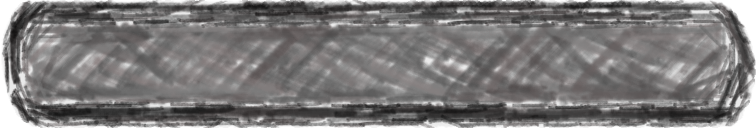 单击此处添加标题
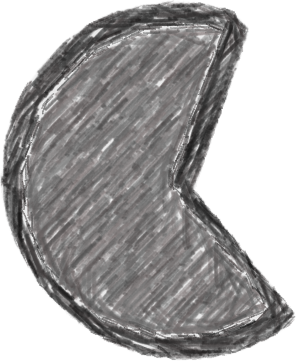 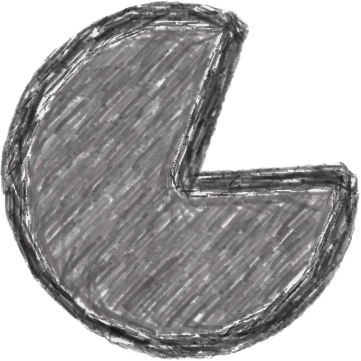 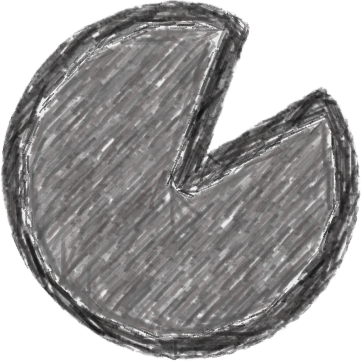 单击此处添加文字
单击此处添加文字
单击此处添加文字
单击此处添加文字
单击此处添加文字
单击此处添加文字
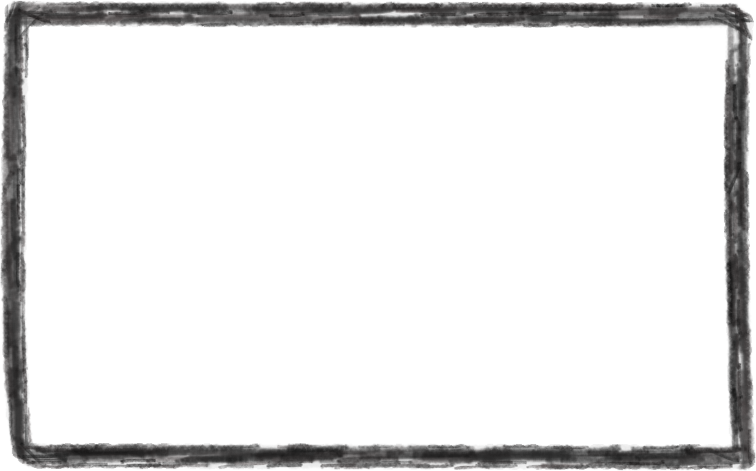 雏菊（学名：Bellis perennis L.），又名马头兰花、延命菊，春菊、太阳菊等。是菊科植物的一种，多年生草本植物。高10厘米左右。雏菊原产于欧洲。原种被视为丛生的杂草，开花期在春季。雏菊在能够渡夏的寒冷地区可以进行分枝繁殖。早春开花，生气盎然，具有君子的风度和天真烂漫的风采，深得意大利人的喜爱，因而推举为国花。
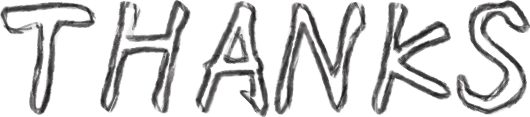 使用字体
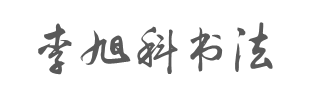 字体名称
1
下载地址
http://www.youyedoc.com/article/2017/3341.html